The Website of MISat the MOE
An integrated educational management information system contributes to the formulation and policy guidance through the availability of accurate comprehensive and timely information for rational decision-making and for the support of  equalization of quantitative and qualitative learning opportunities by Investing available Human, financial and material resources.
How to get to our website
At the address bar of any internet explorer type the URL of the Ministry of Education: www.moe.gov.jo
From the the main page select the School Map
 (نظام المعلومات)
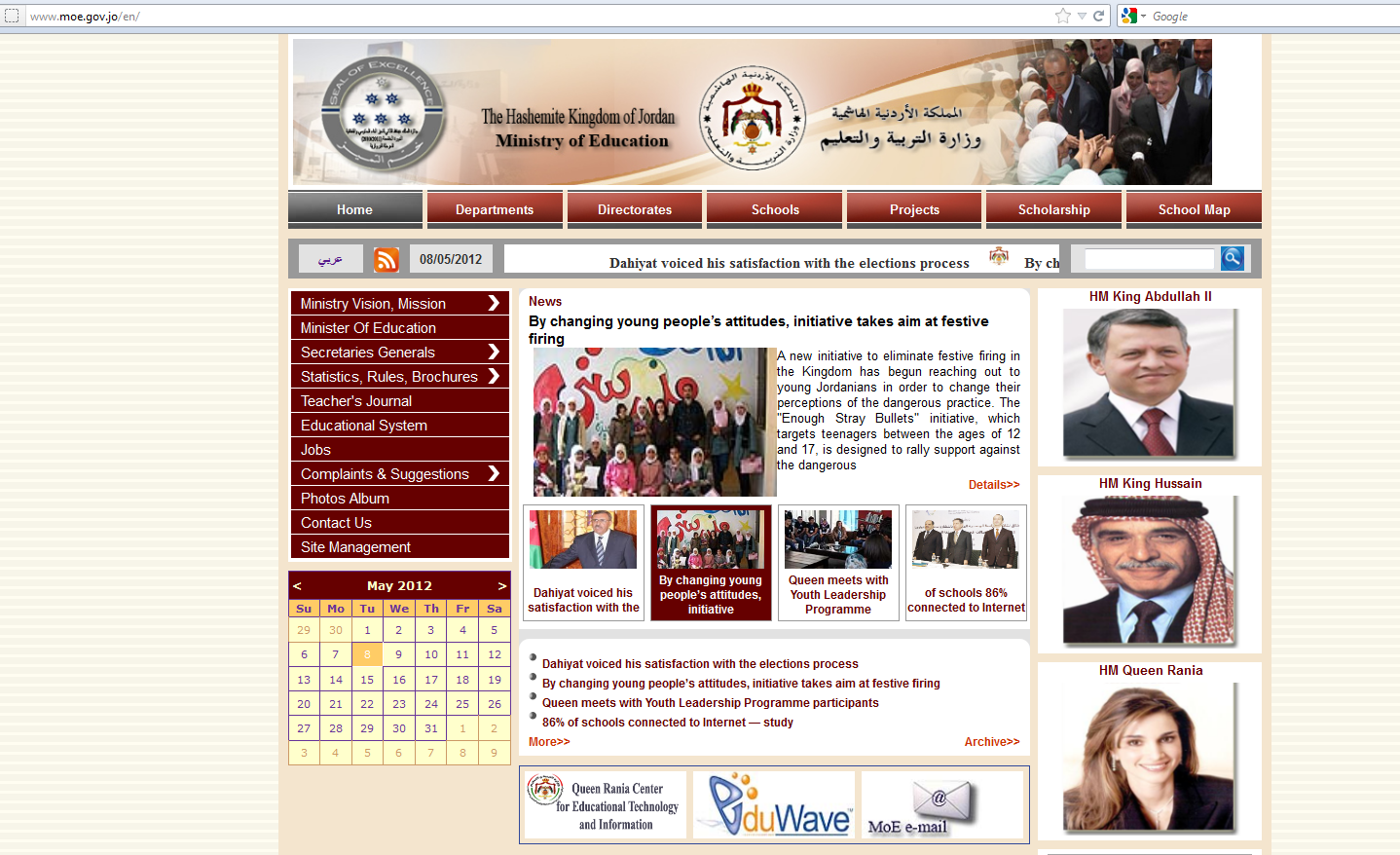 Click on the focused link
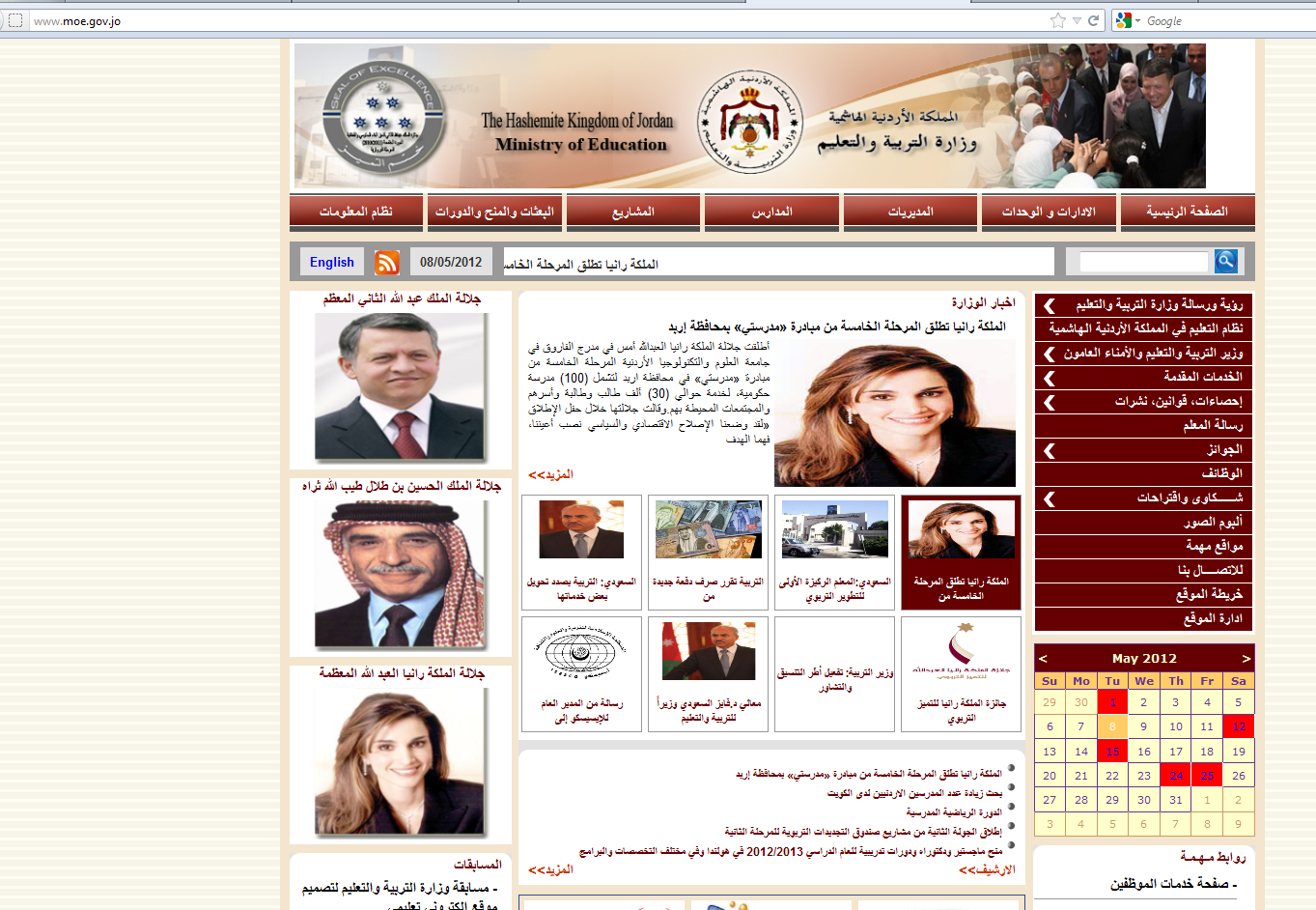 Click on the focused link
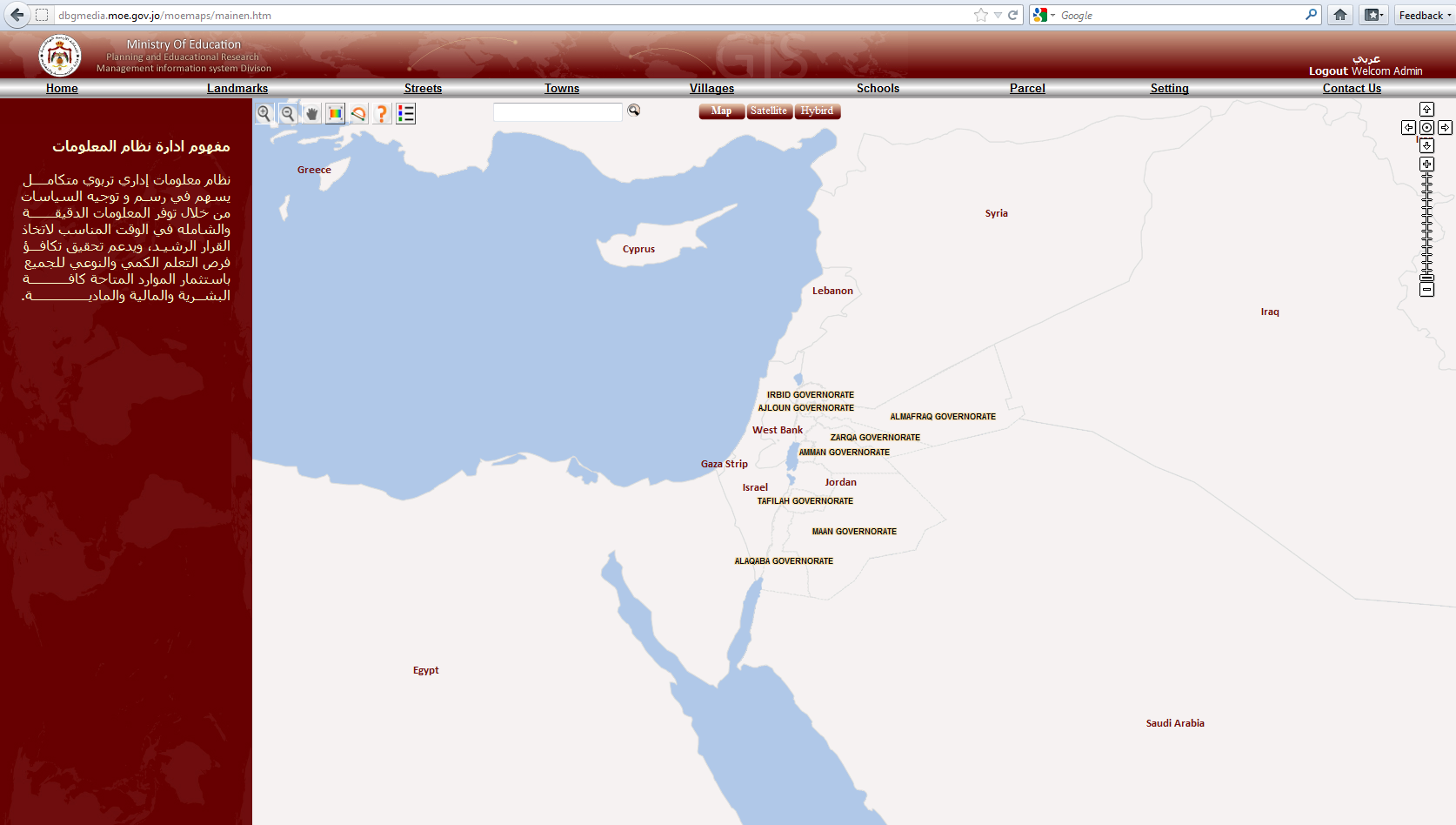 This main page will appear, which represent the Graphical  Information system of our Department
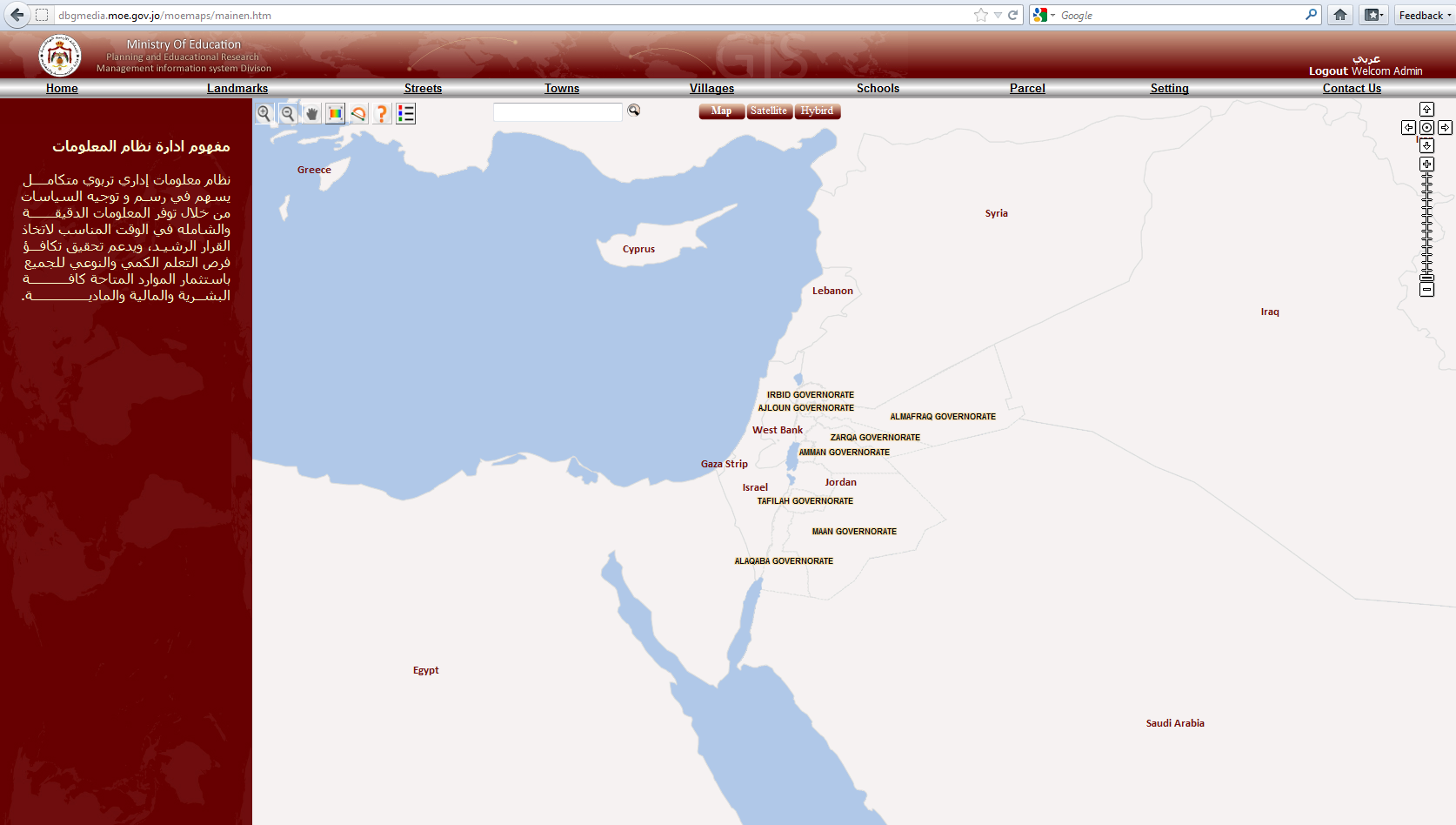 This is the toolbar that you can choose any according to the information you seek for
6
5
4
3
2
1
Setting differ according to user type
These three keys to select type of view
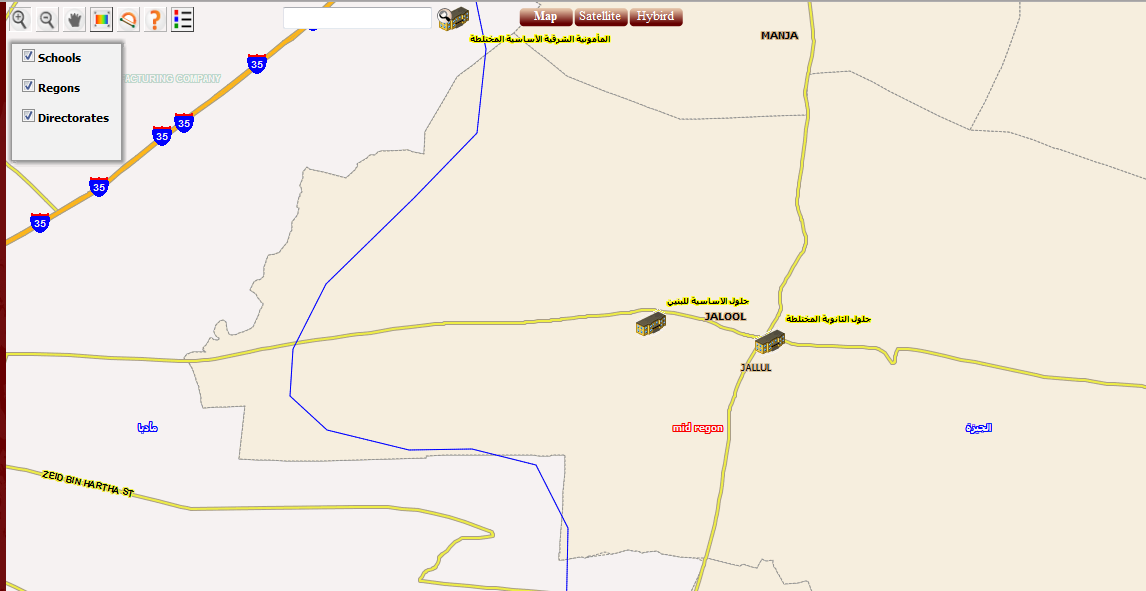 This is the key toolbar , you can do view through it many thing
zoom in  zoom out either by click ing or draw rectangle
1
Choose what to view School, Regions ,Directorates or all.
Search bar
2
Show name of any point
3
Calculate the distance between any 2 points (start and end)
4
Choose the fit size
Click and drag to get to needed position
5
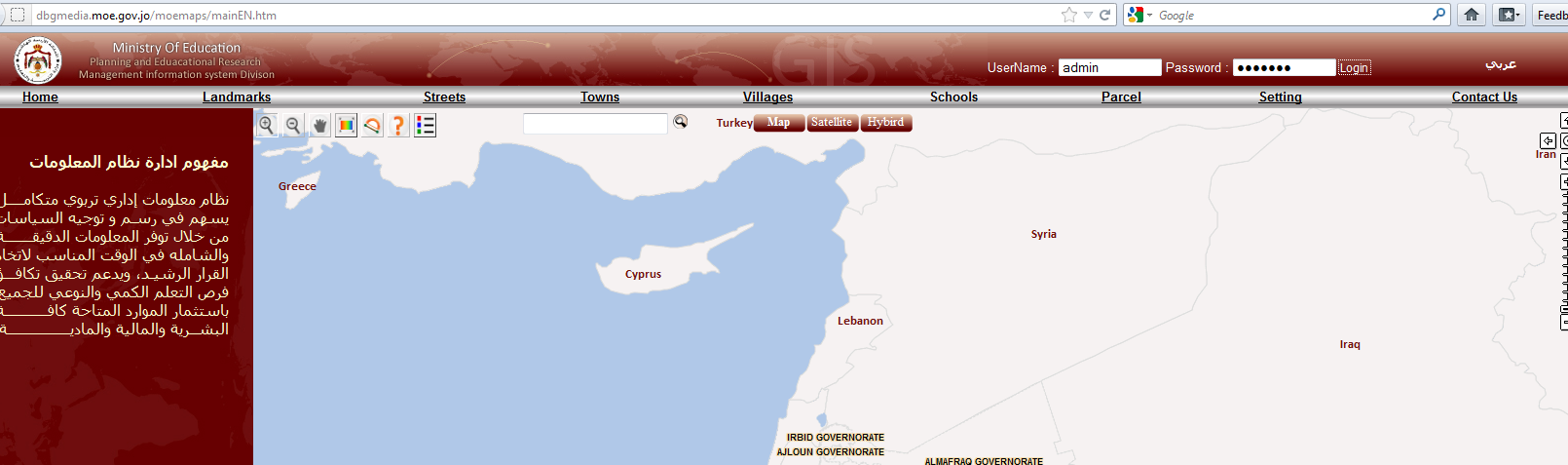 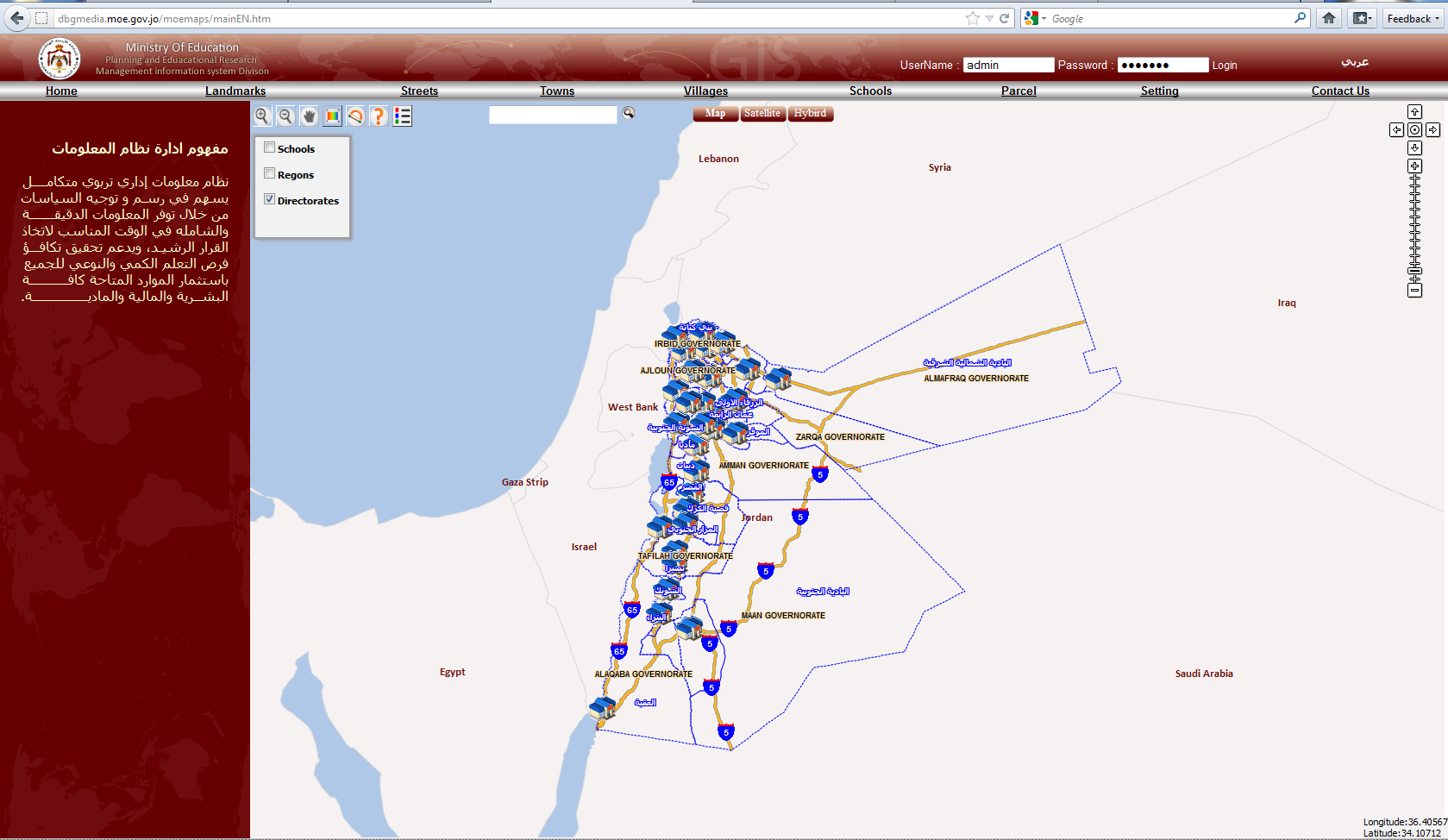 These three  keys  to view position and names
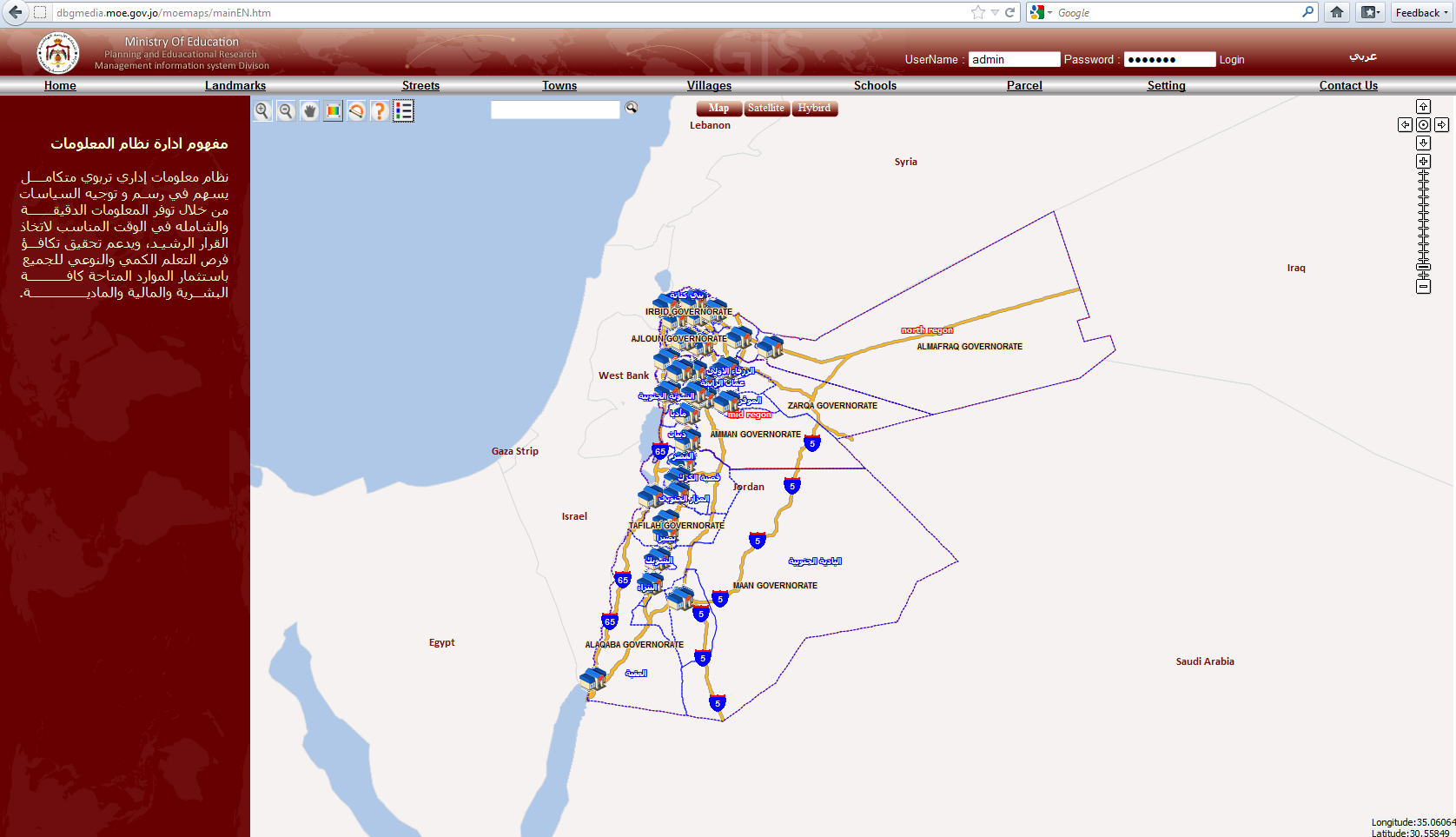 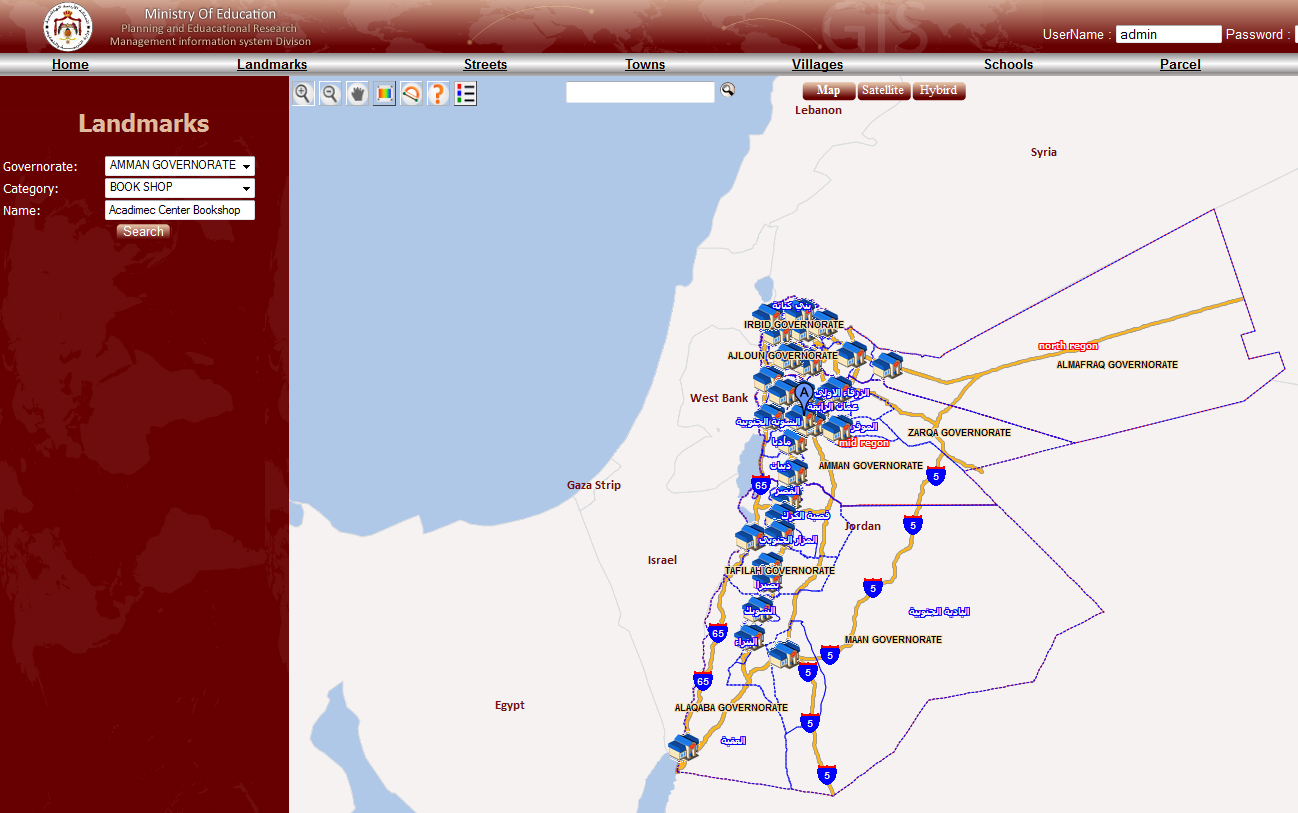 You can search for any Landmarks through these information to specify by Governorate and category and also by name (if leave it blank its ok but will get more results)
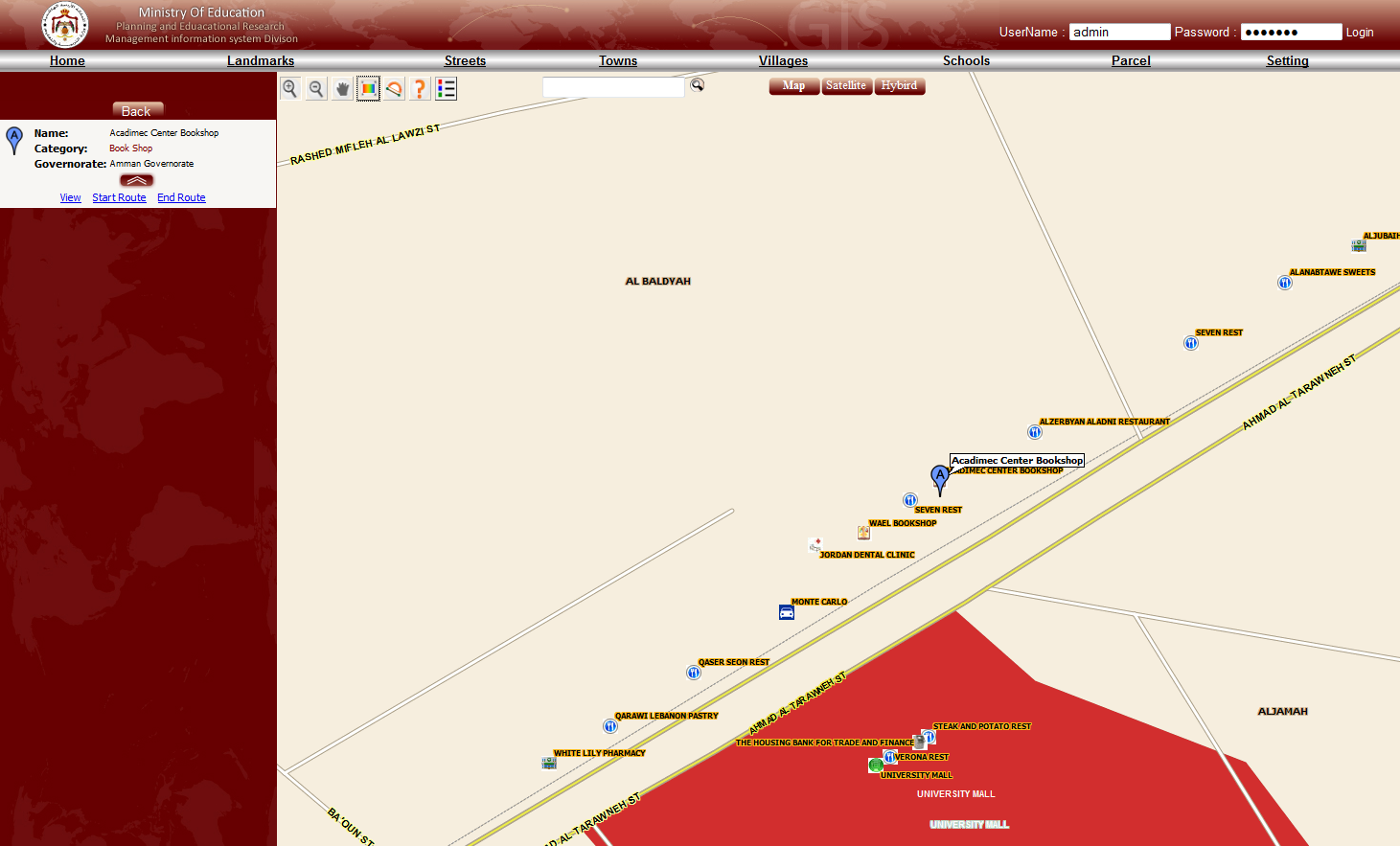 The result will be as shown, beside that you can get the shortest way to get there
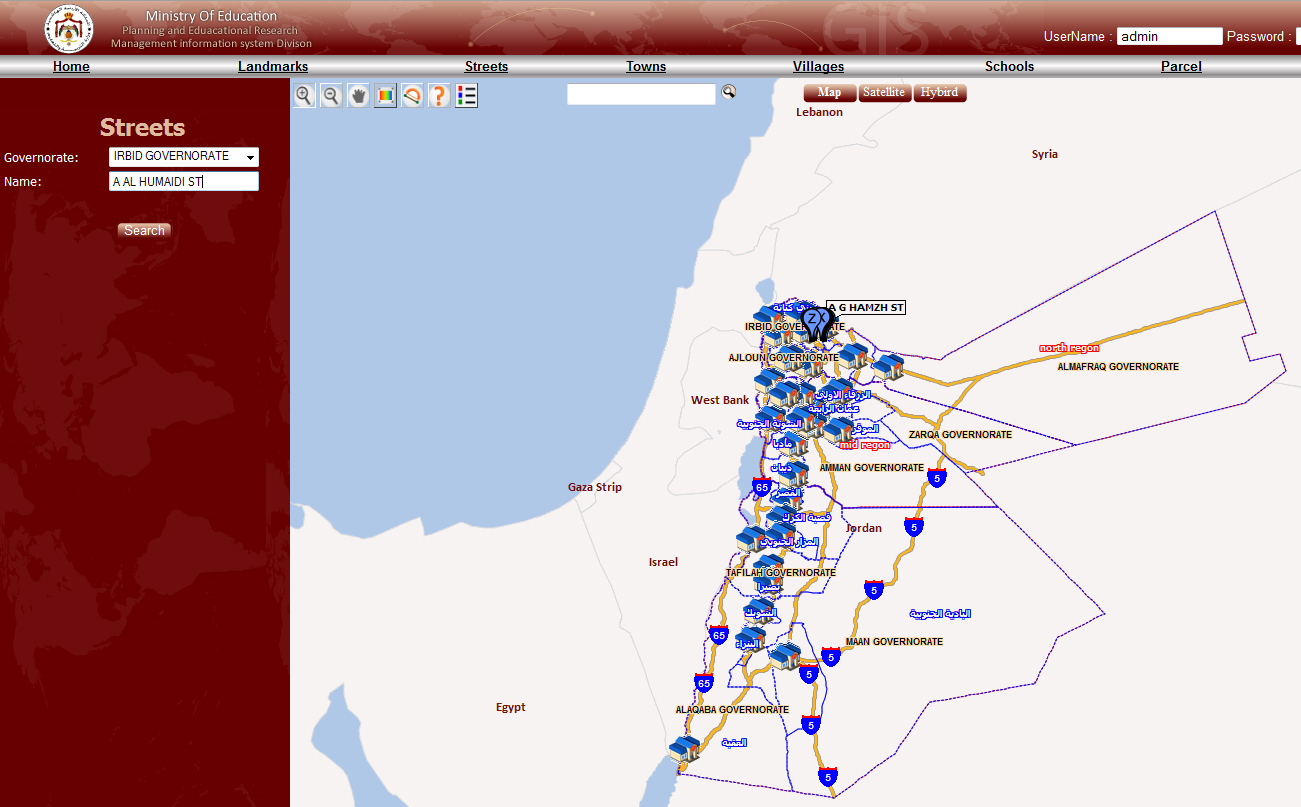 You can search for any Street through specify above information and also  by name (if leave it blank its ok but will get more results)
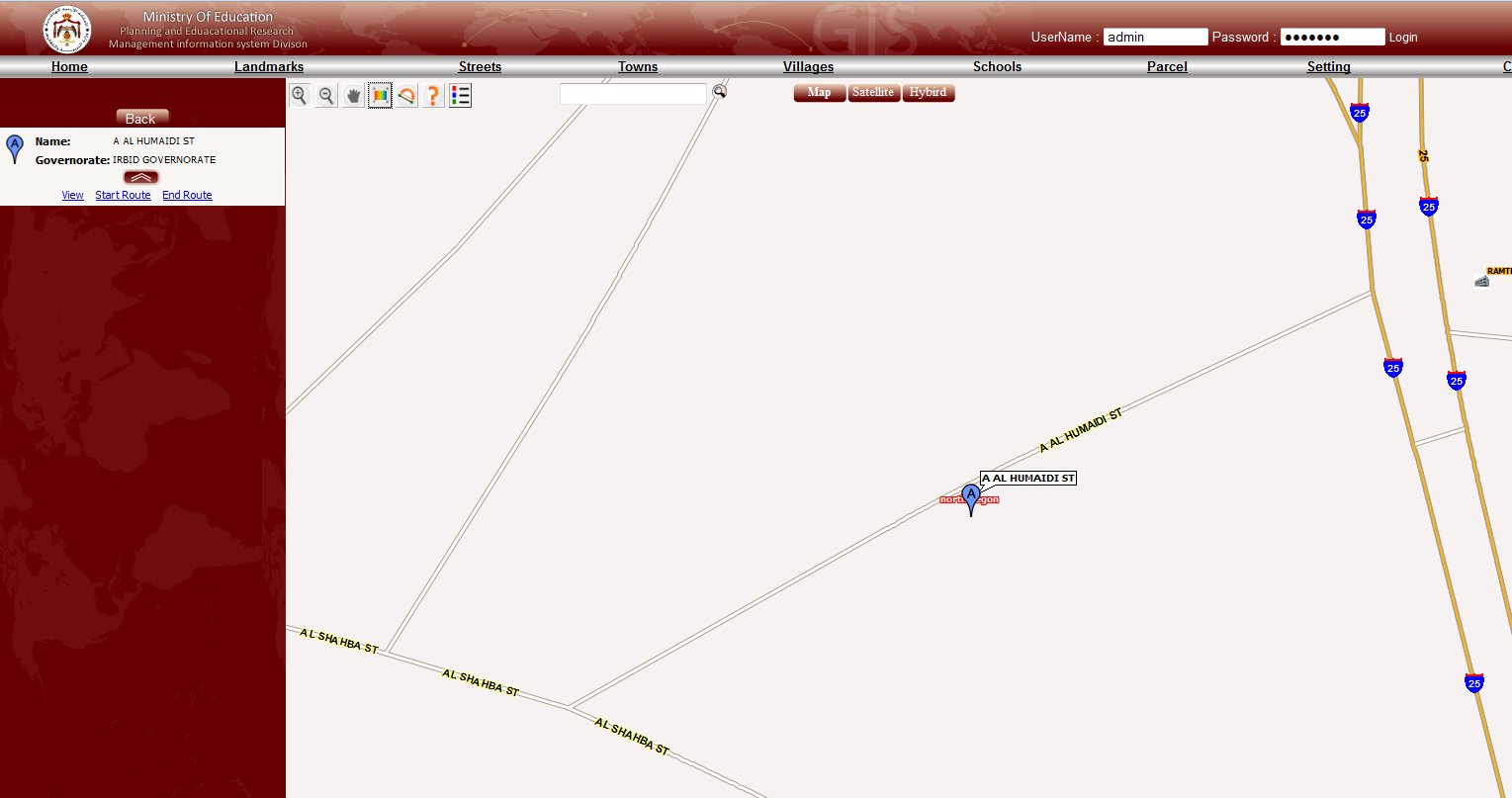 This the result you get clicking search then view
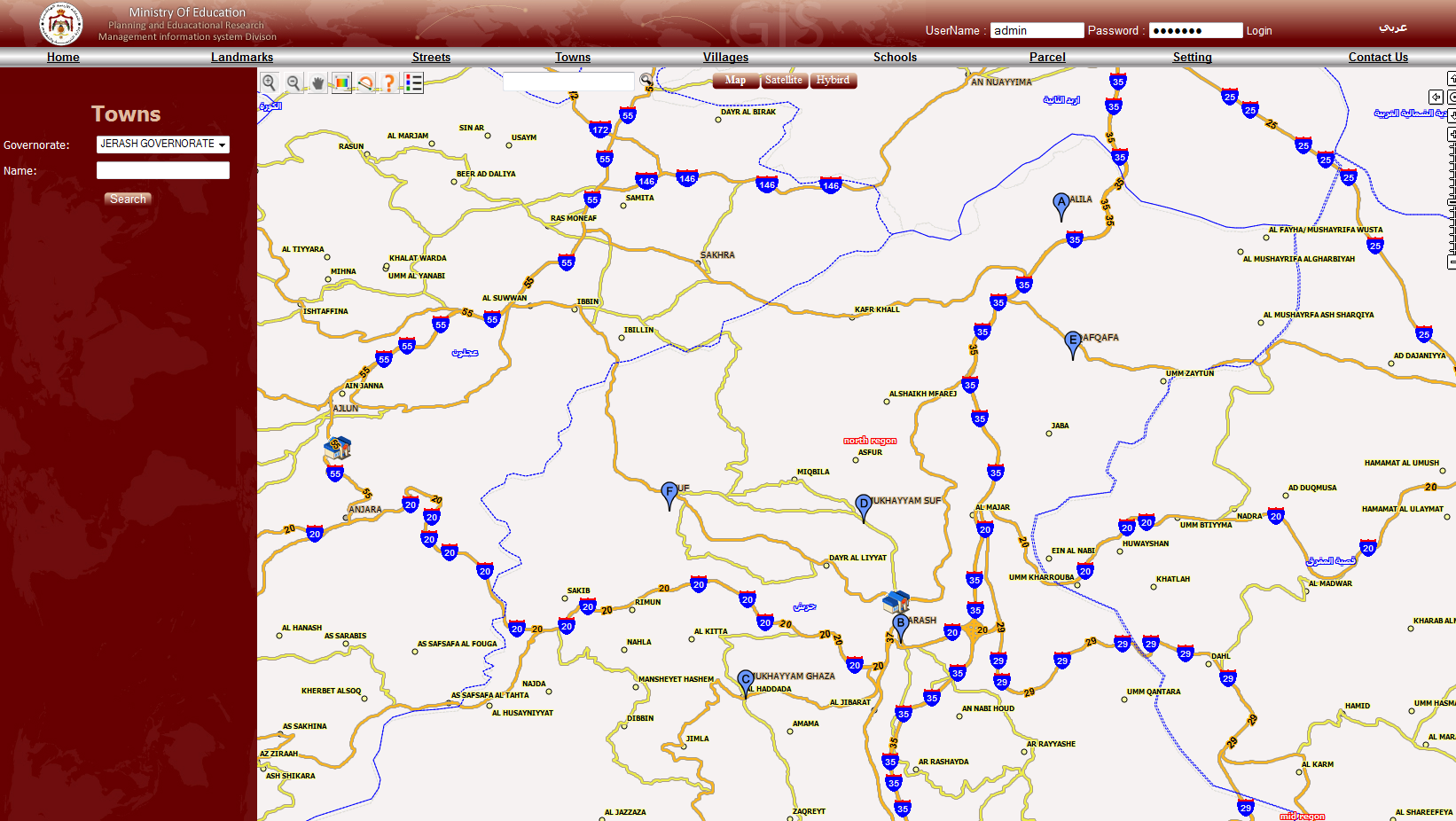 You can search for any Town through specify above information and also  by name (if leave it blank its ok but will get more results)
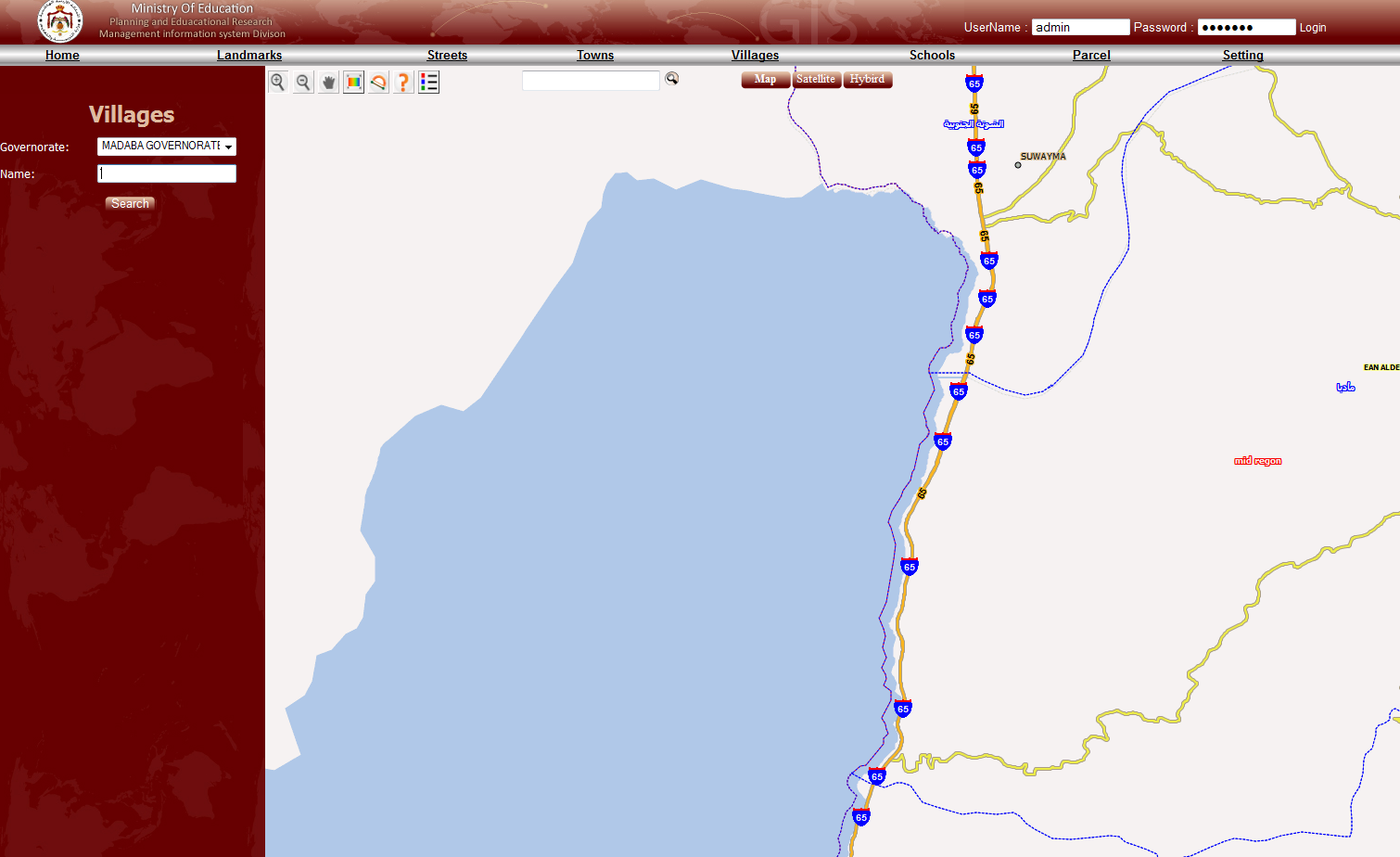 You can search for any Villages through specify above information and also  by name (if leave it blank its ok but will get more results)
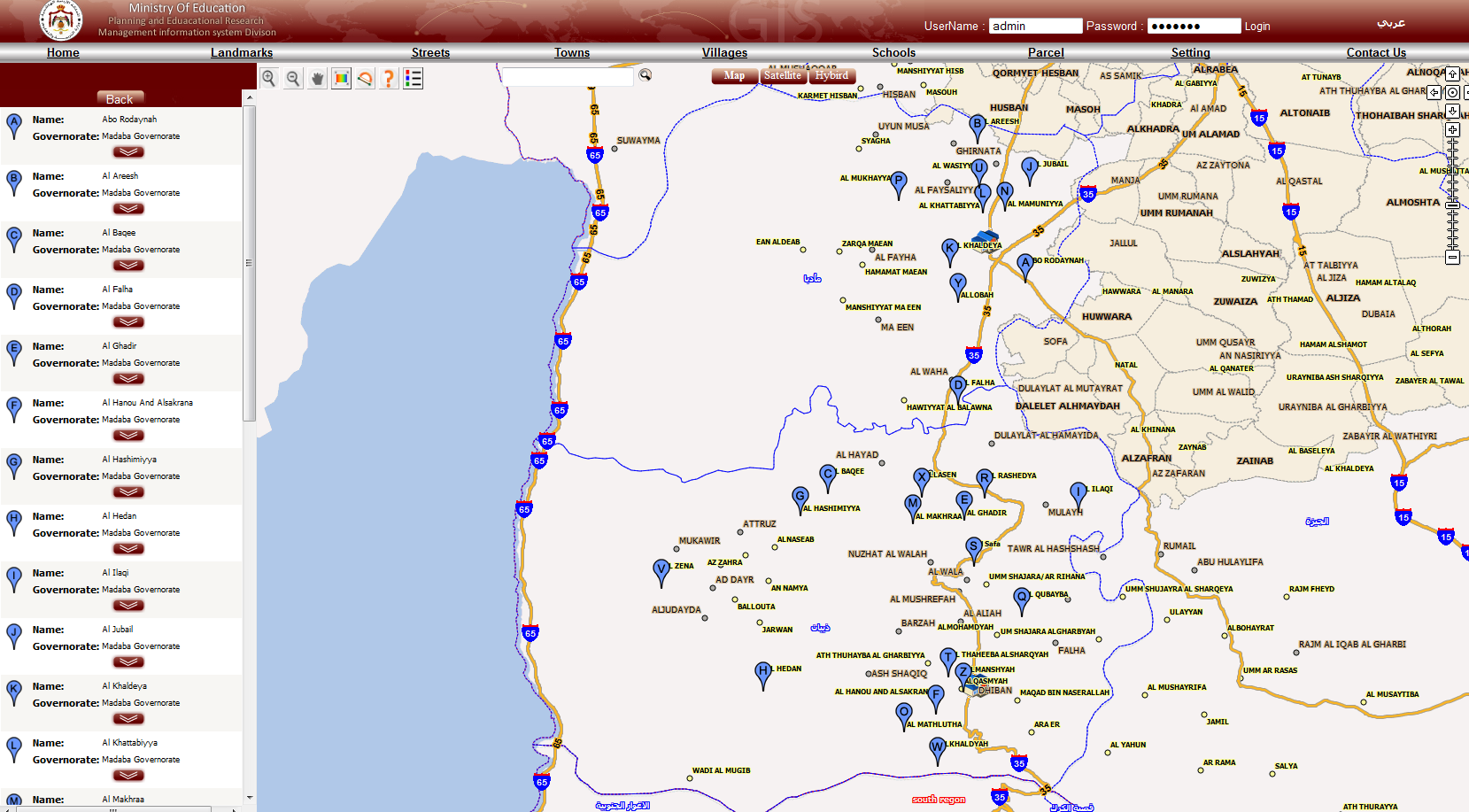 If not mentioned the name you will get many results to choose from
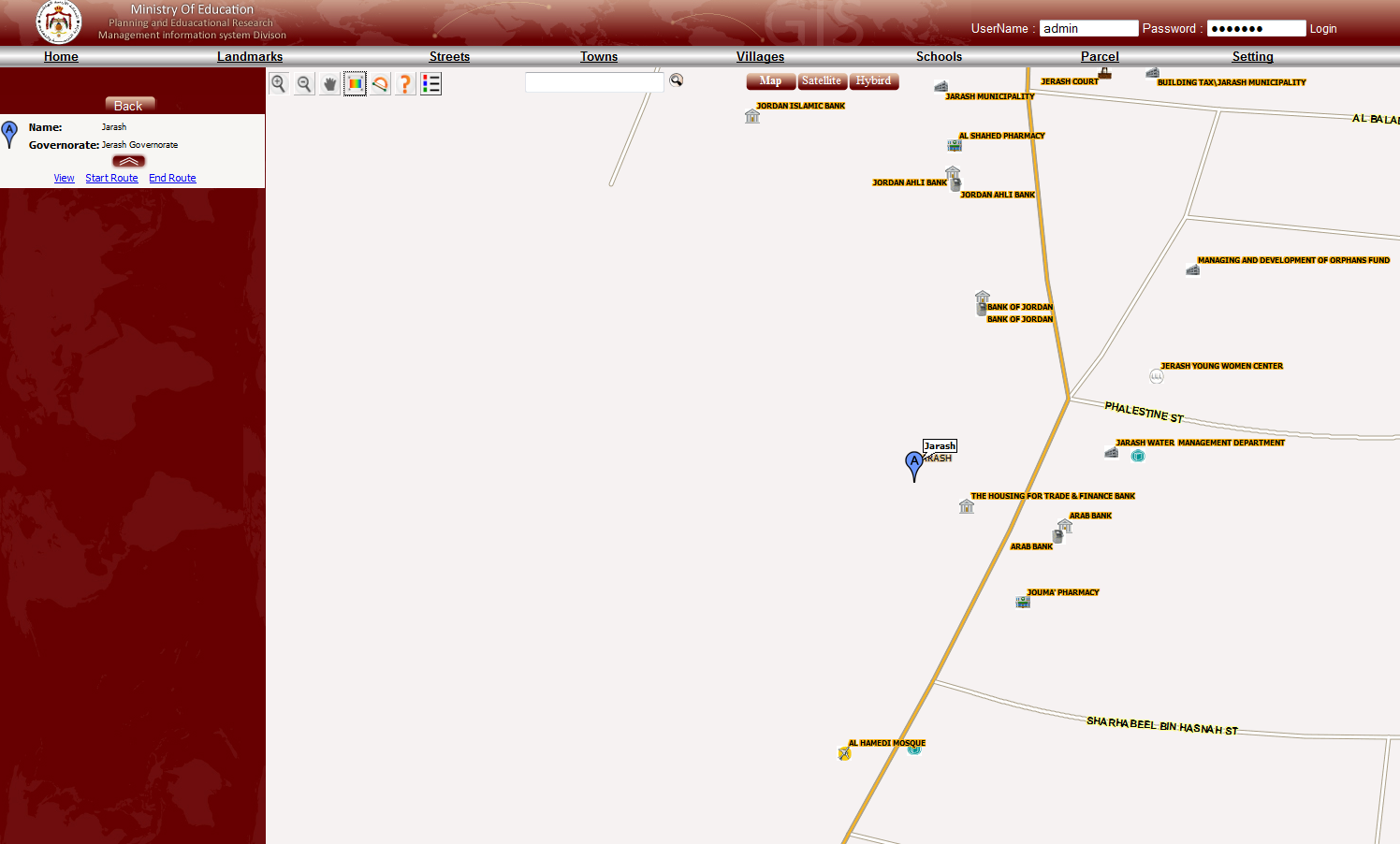 More detailed specify faster result and more accurate
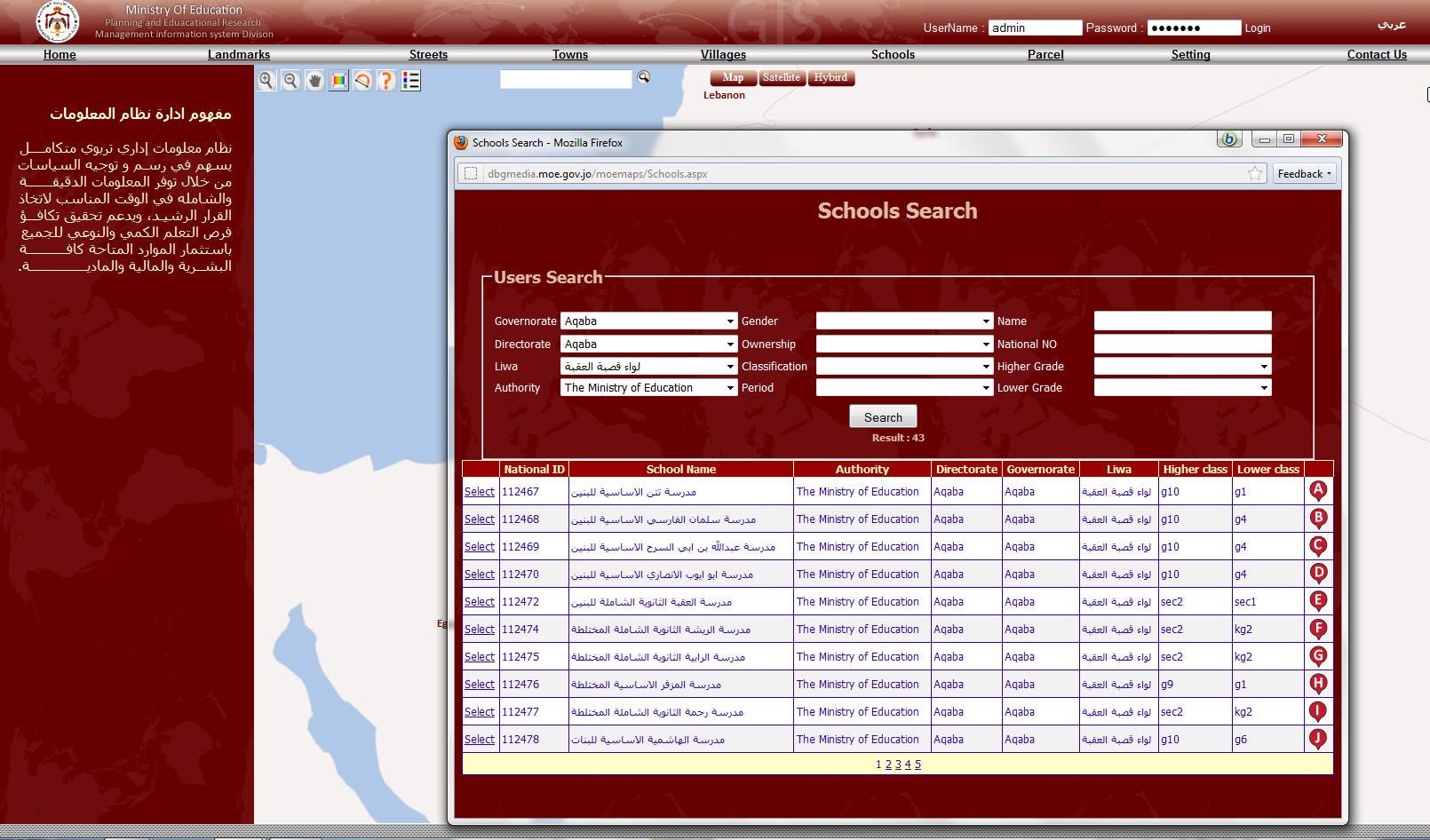 You can search for any school by specifying these information more details you specify, more accurate result you will get (if leave them blank ok but will get more results)
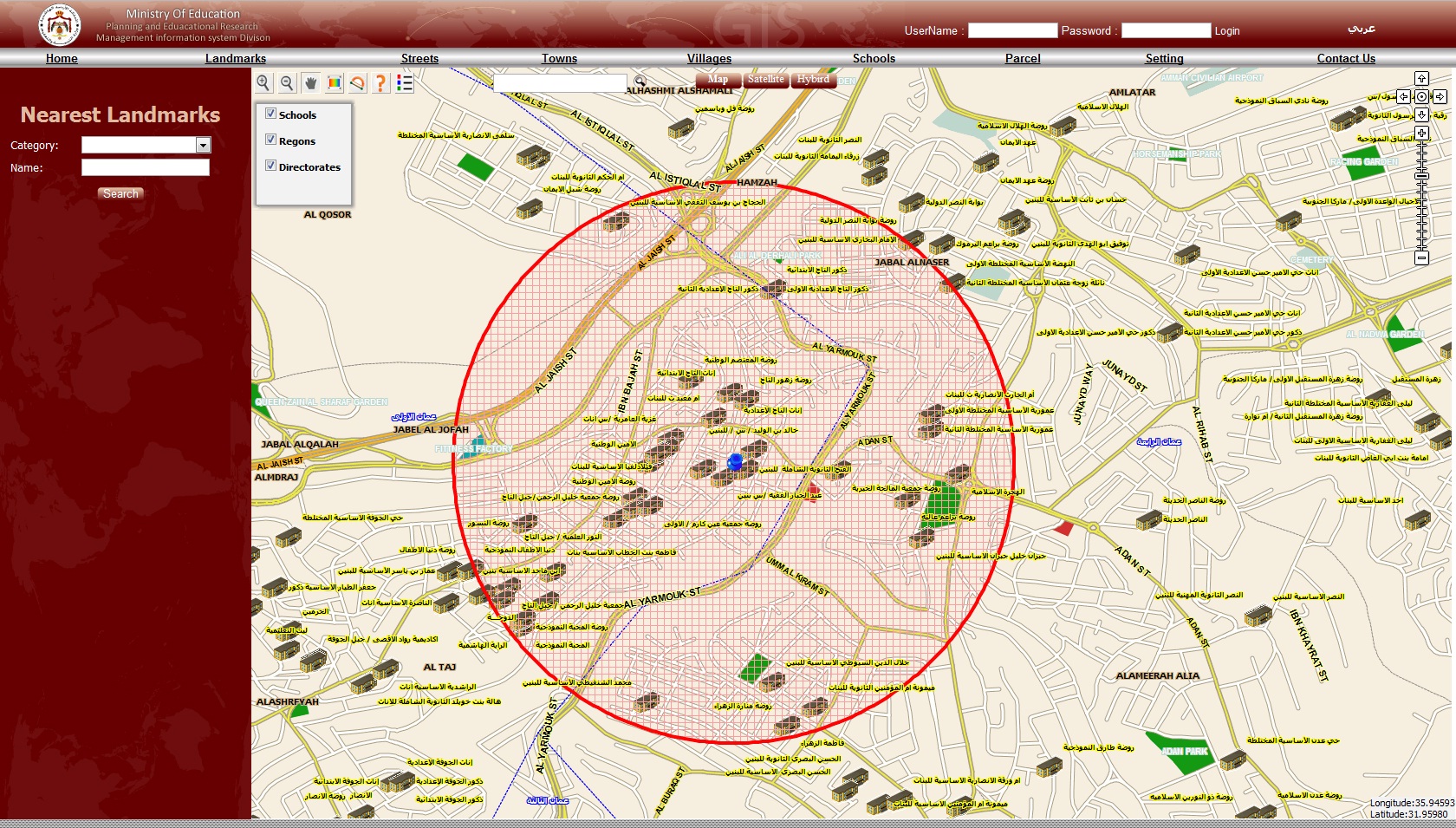 USING BUFFER according to a limited distance
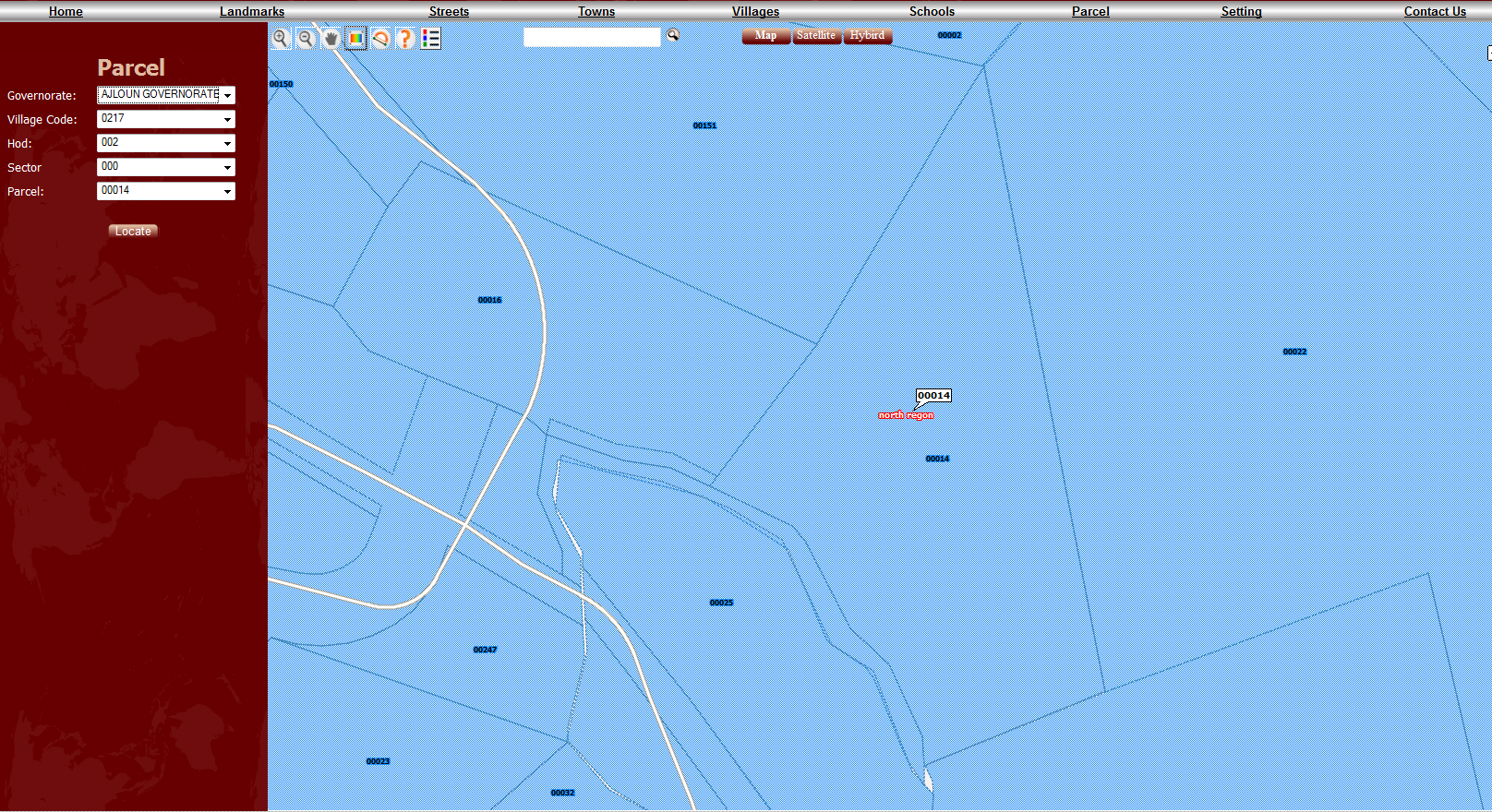 You can search for any Parcel through specify above information
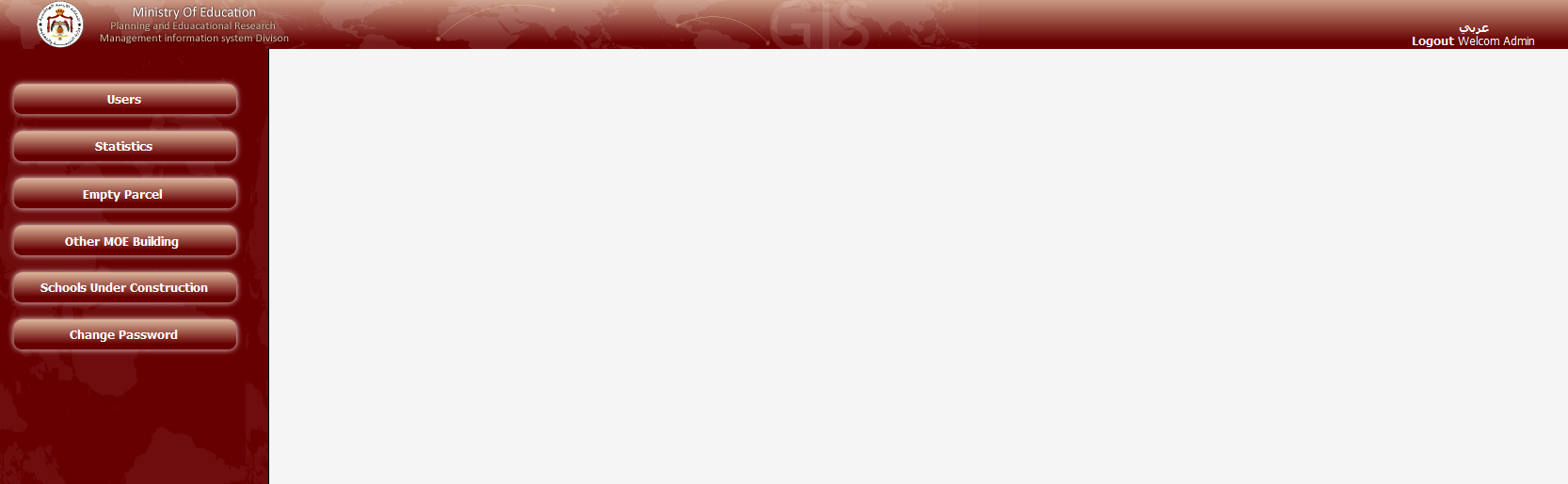 2
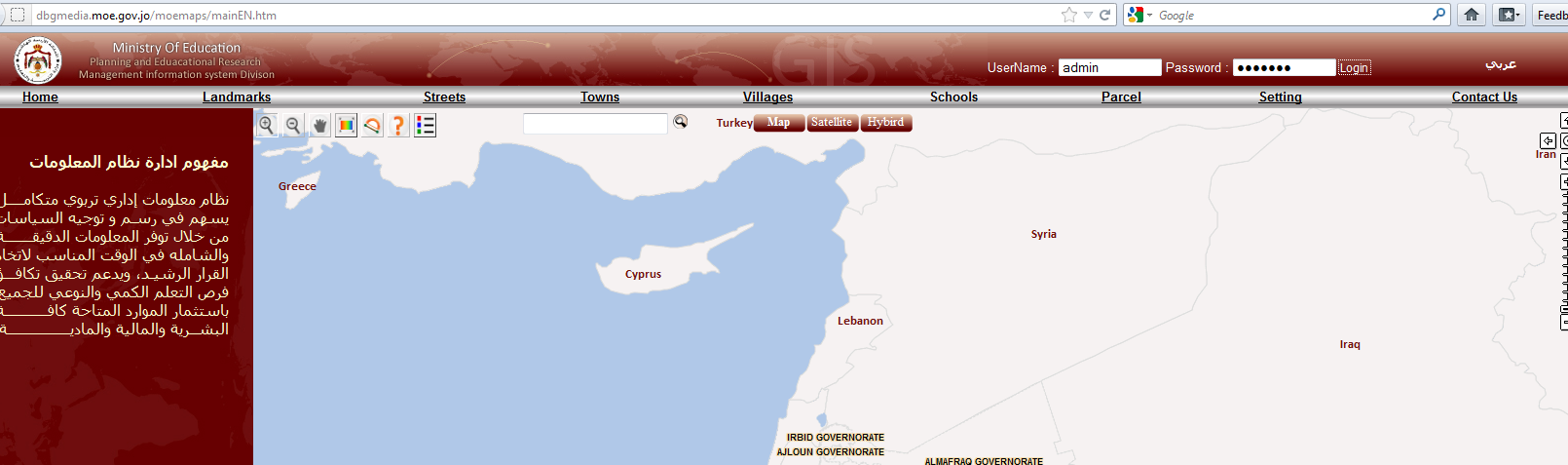 1
These setting differ according to user privileges (Admin, DManager ,School manager,…)
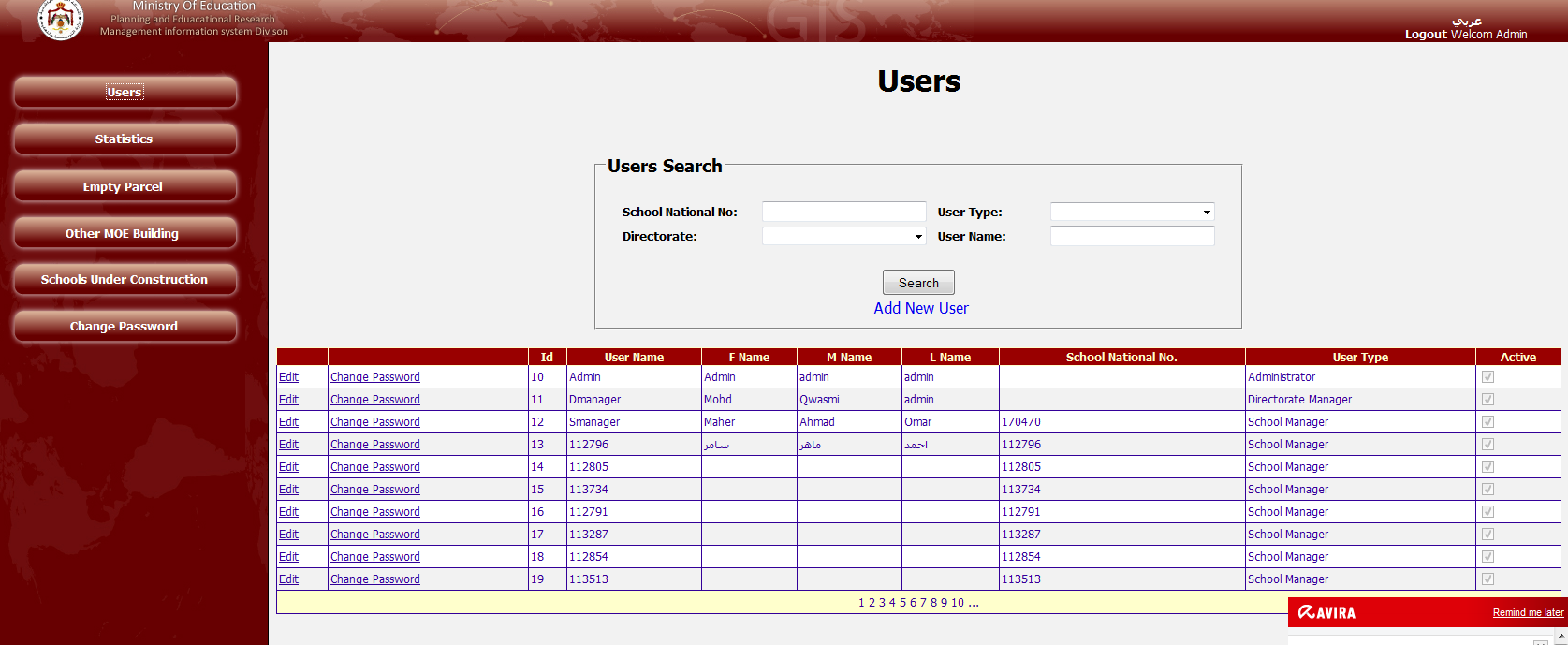 You can search for any user (should be an admin) and edit its info
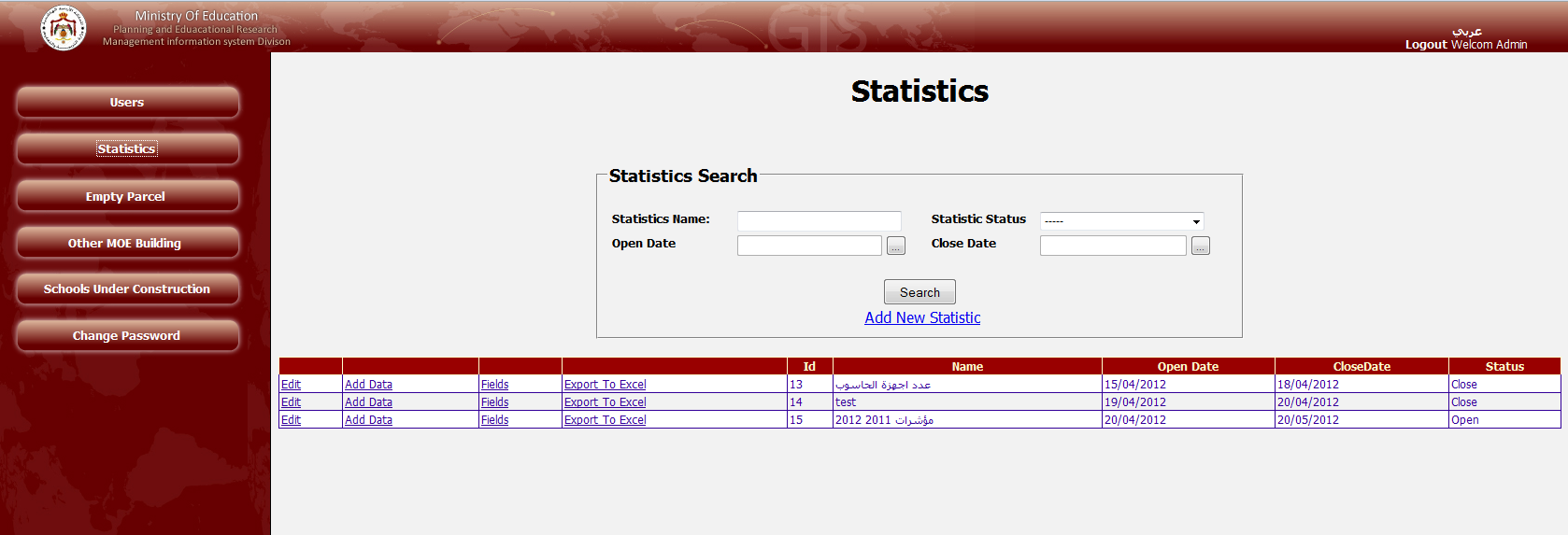 These setting differ according to user privileges (Admin, Manager ,…)
Otherwise you can create a new one from Add New
You can search for any previous created statistics or look for it from the list below and modify it
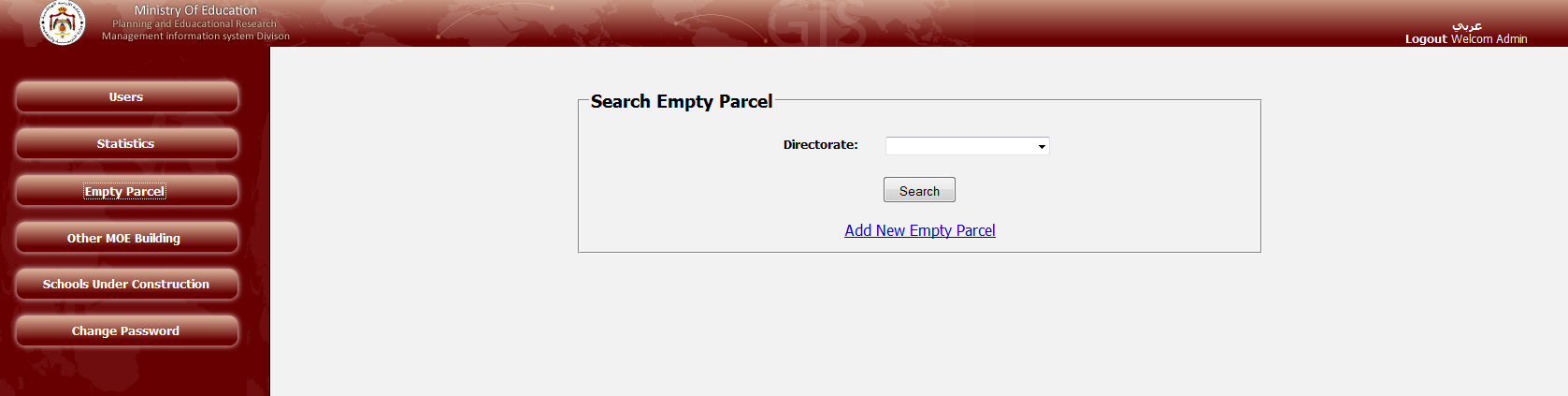 You can search for any previous created Empty Parcel or look for it from the list below and modify it
These setting differ according to user privileges (Admin, Manager ,…)
Otherwise you can create a new one from Add New and you will get form below to fill
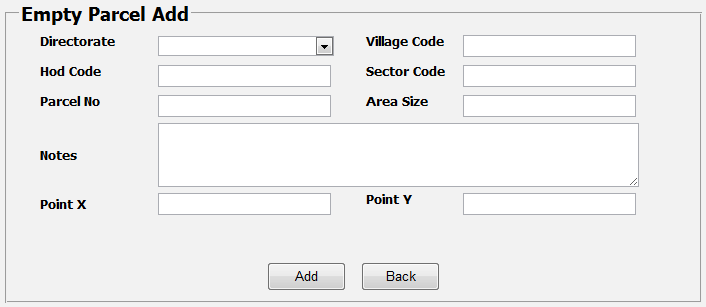 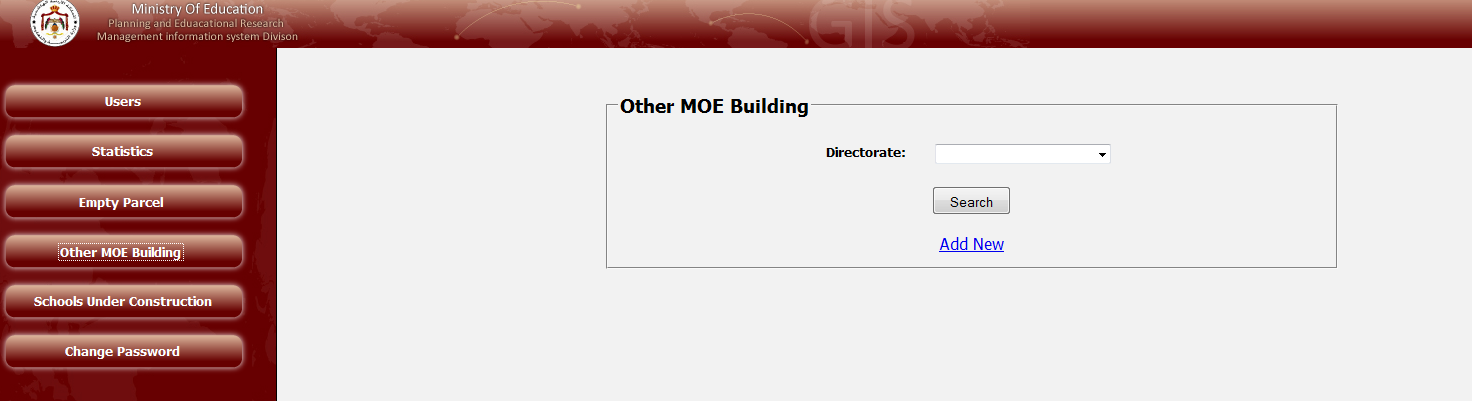 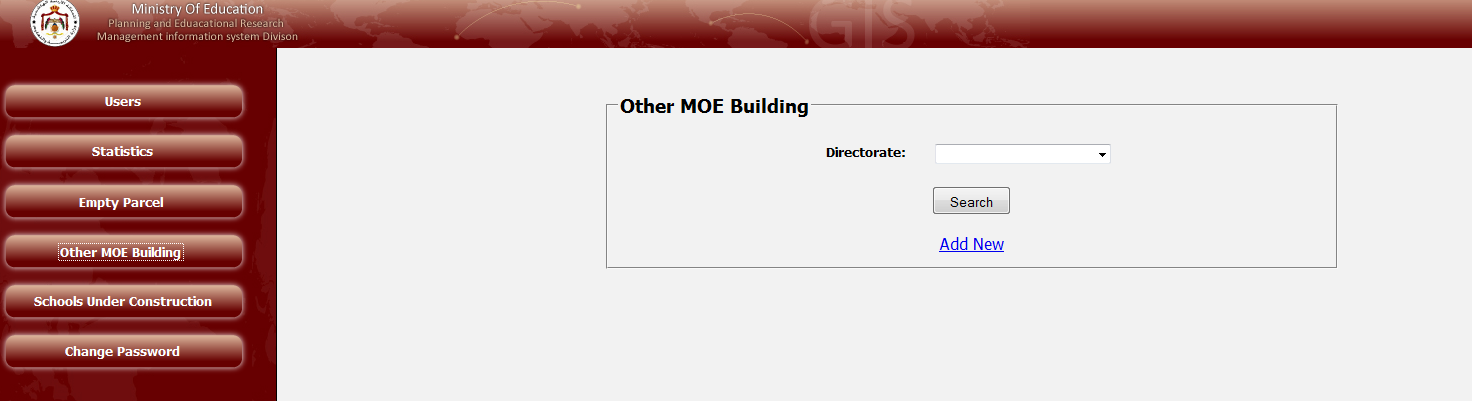 You can search for any previous created MOE building or look for it from the list below and modify it
These setting differ according to user privileges (Admin, Manager ,…)
Otherwise you can create a new one from Add New and you will get form below to fill
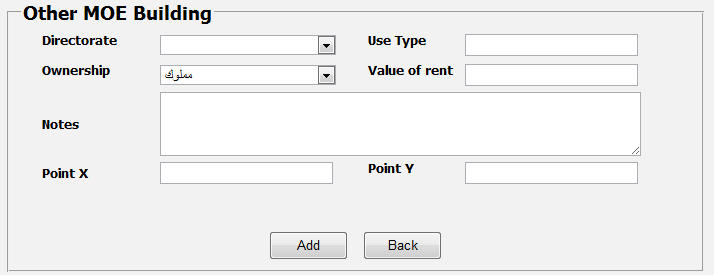 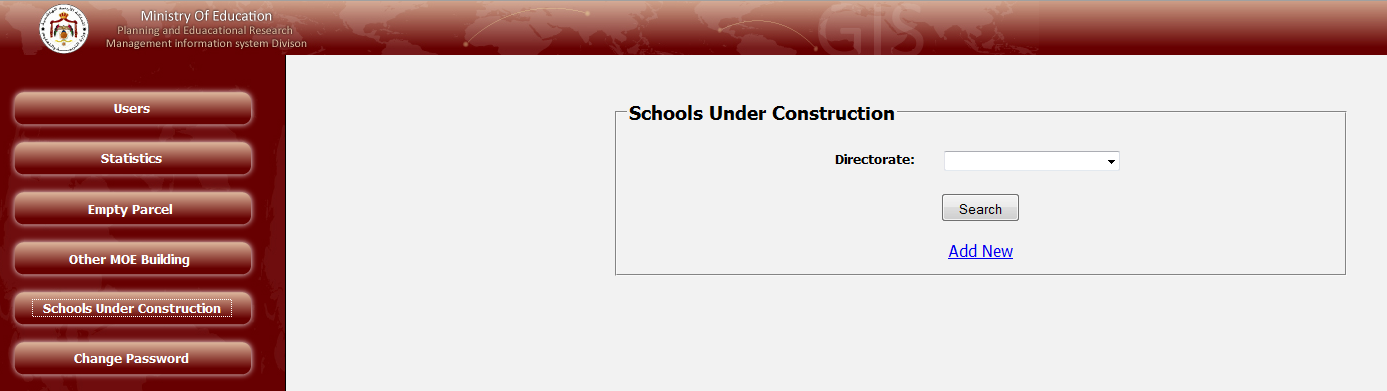 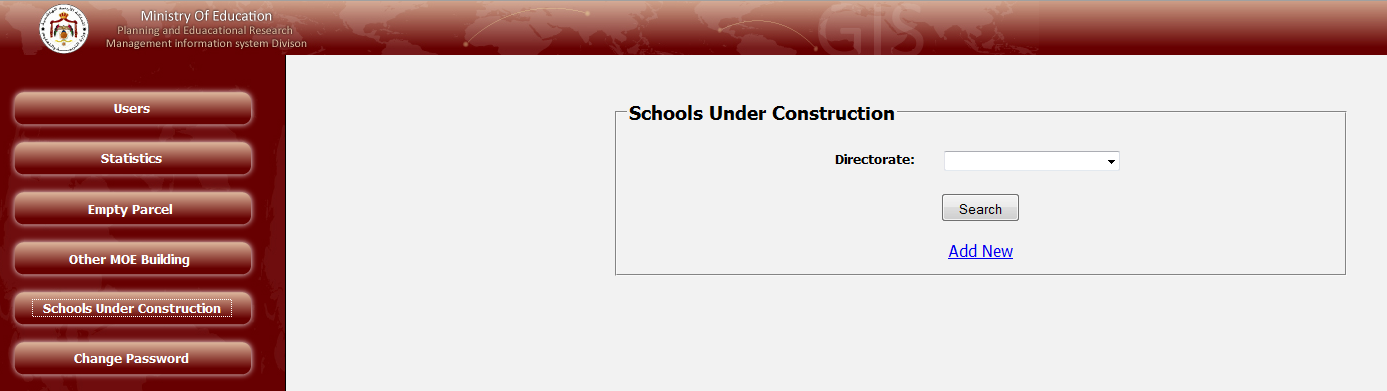 You can search for any previous created Schools under construction or look for it from the list below and modify it
These setting differ according to user privileges (Admin, Manager ,…)
Otherwise you can create a new one from Add New and you will get form below to fill
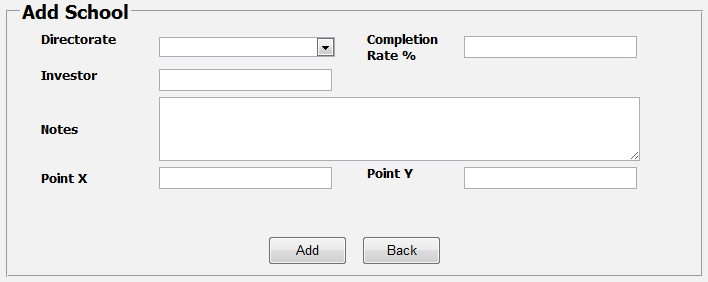 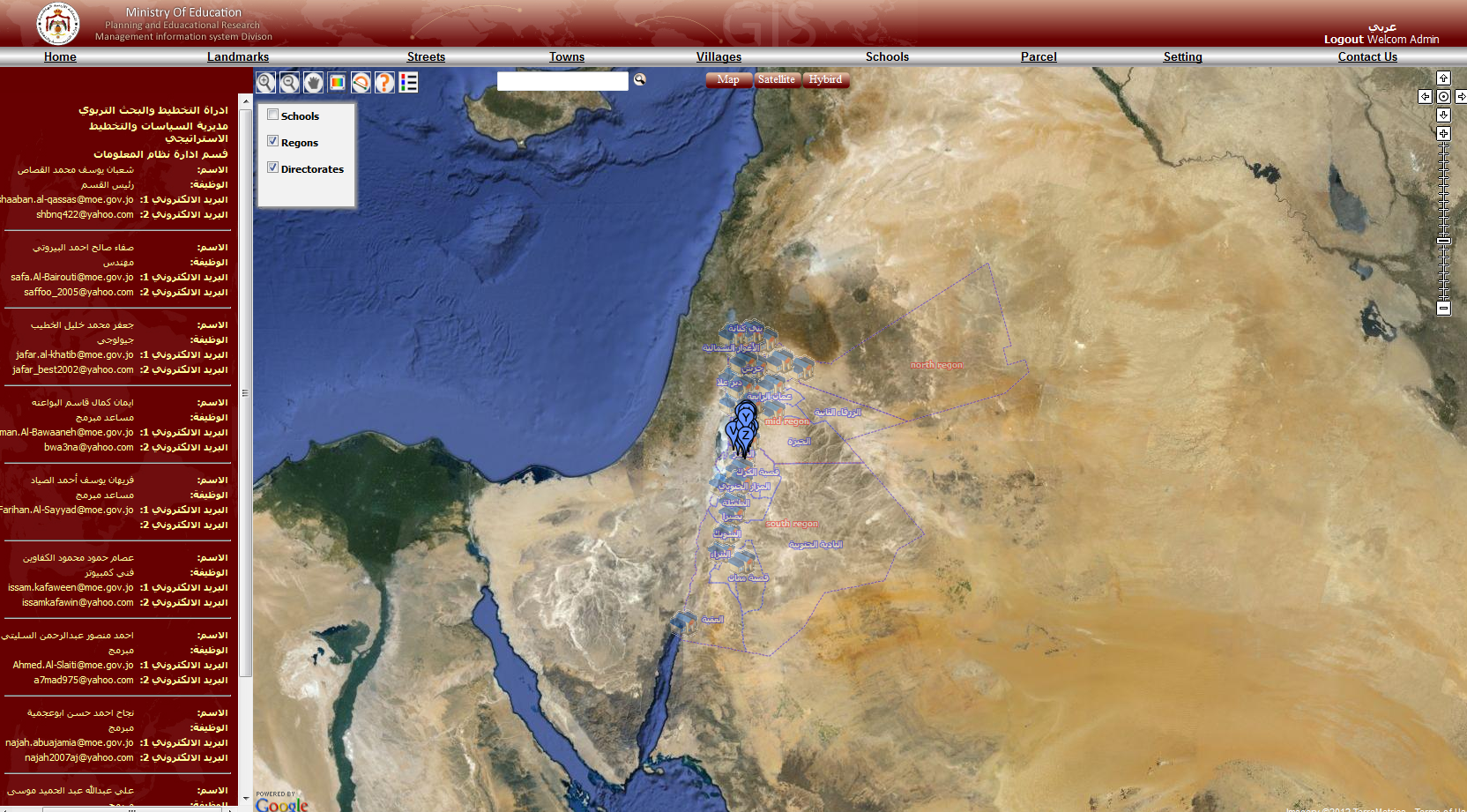 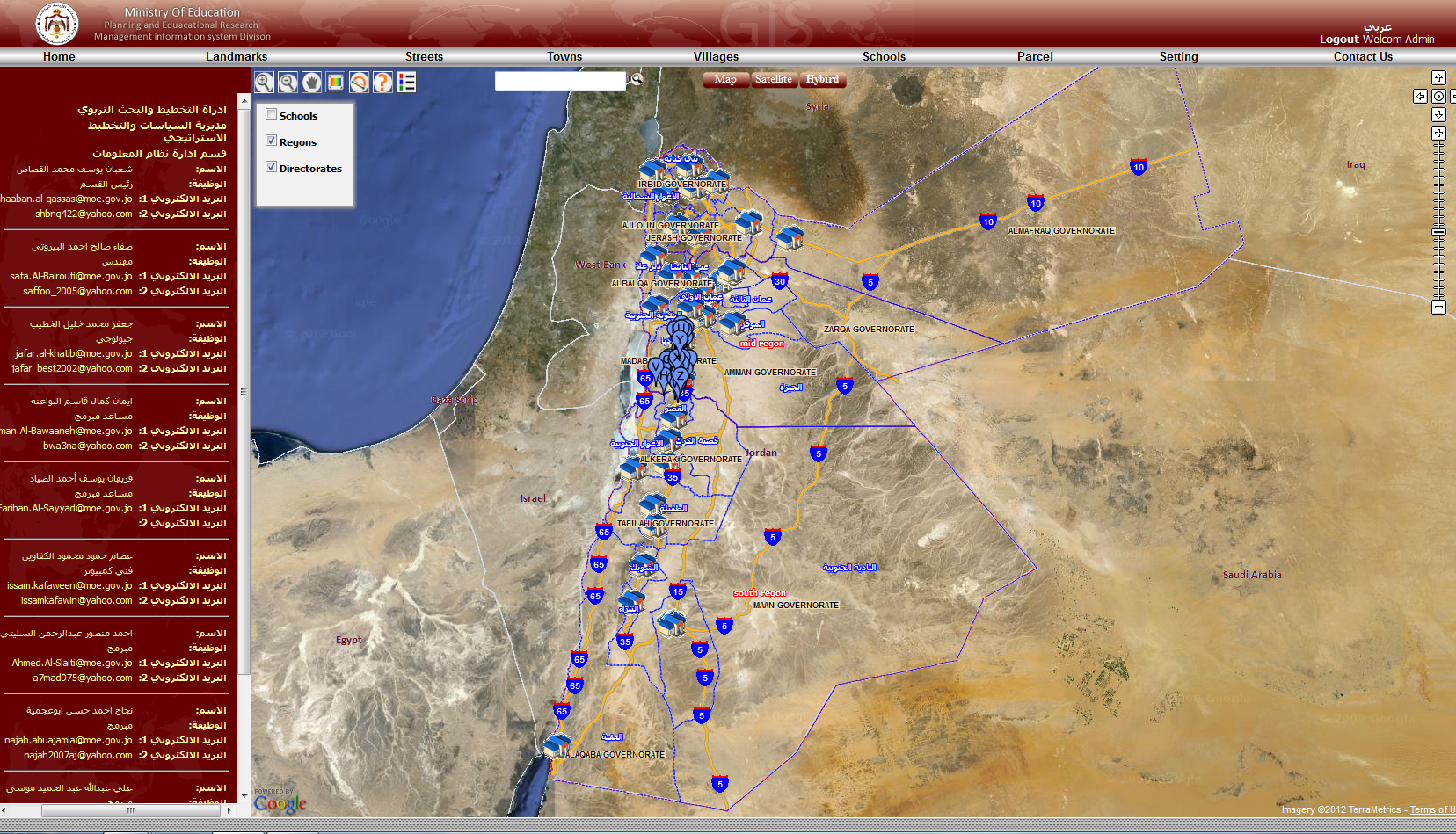 To contact any of the MIS employees click the contact and it will apear on the left side